Welcome back, students!
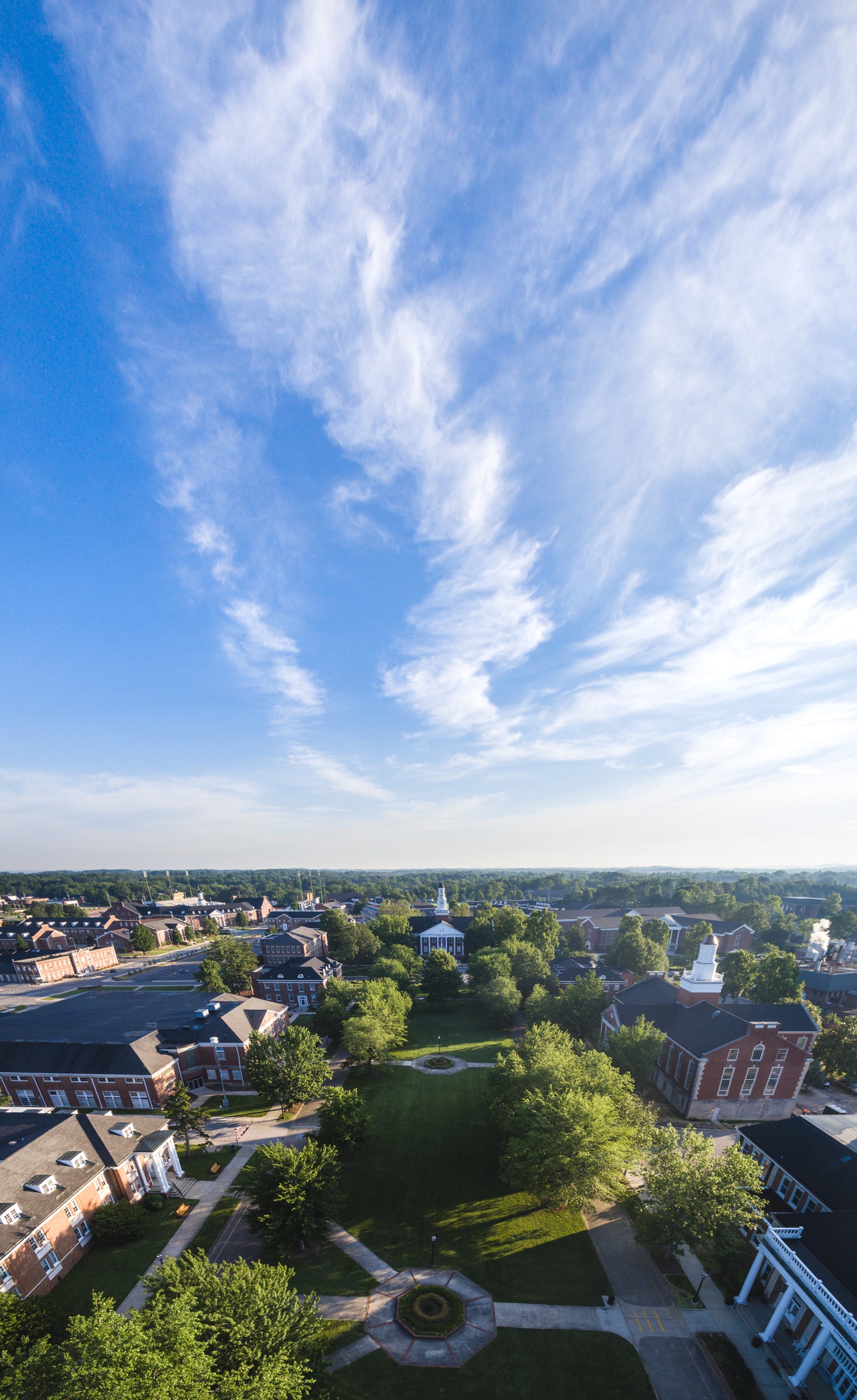 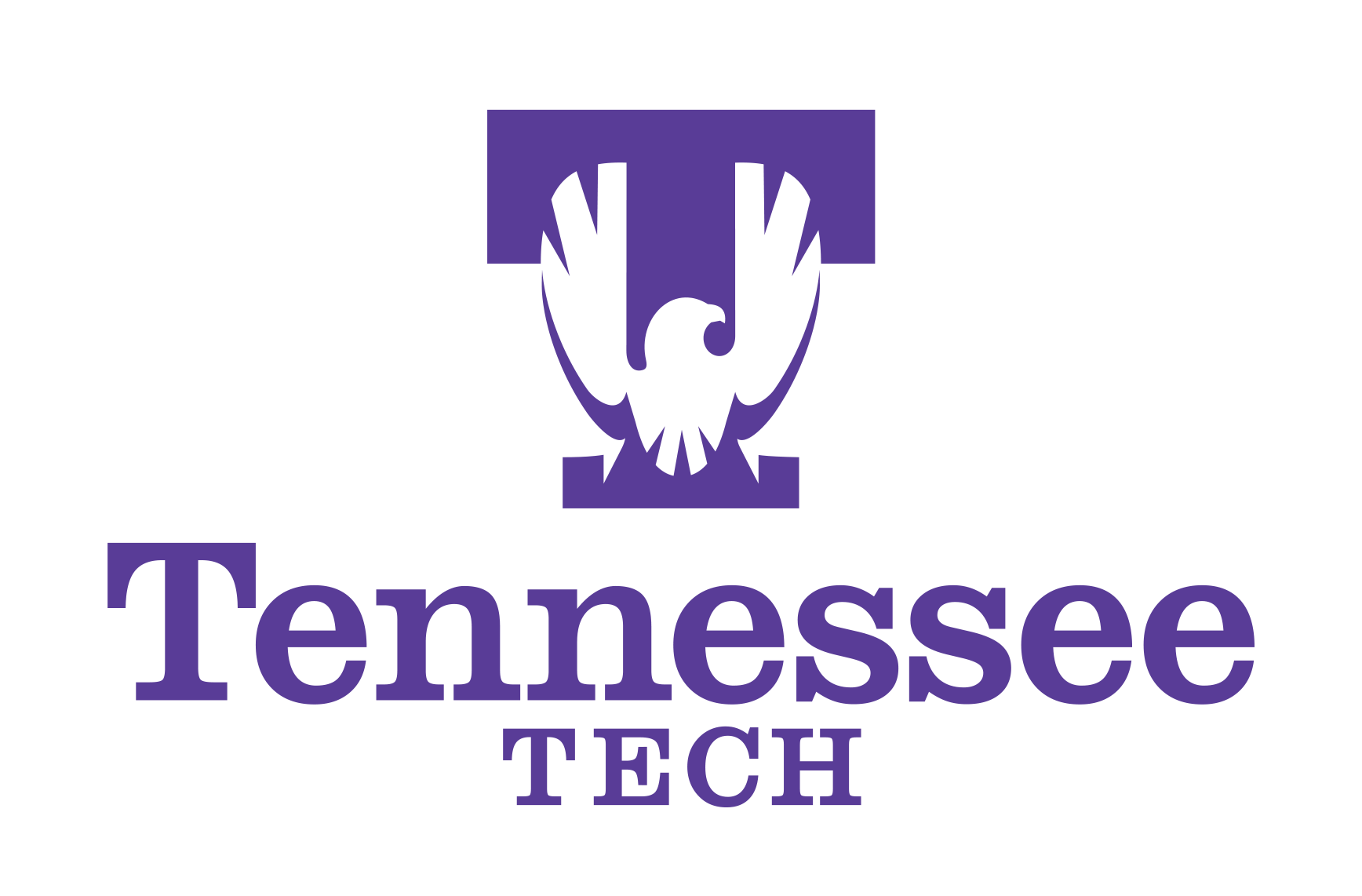 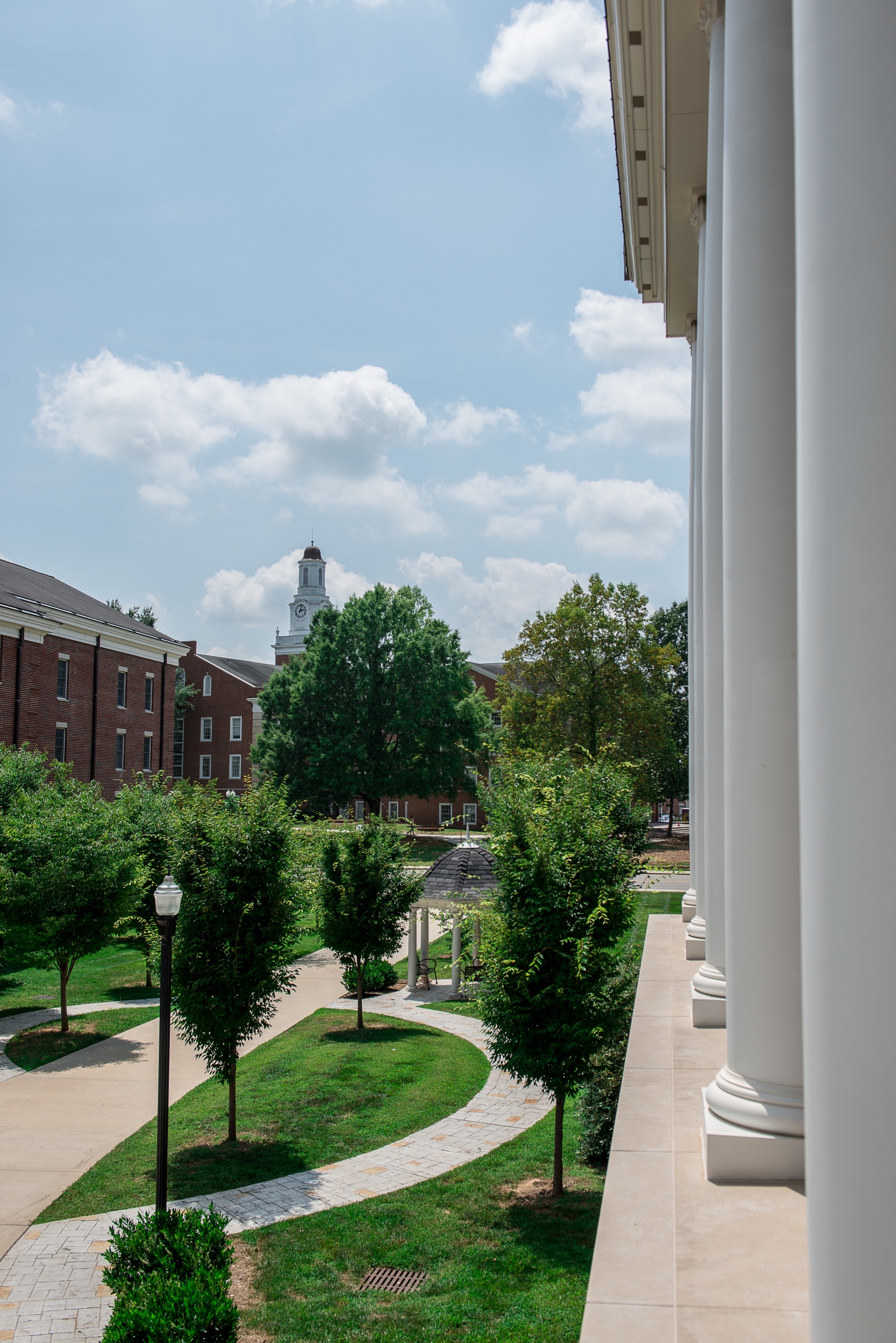 TNTECH.EDU
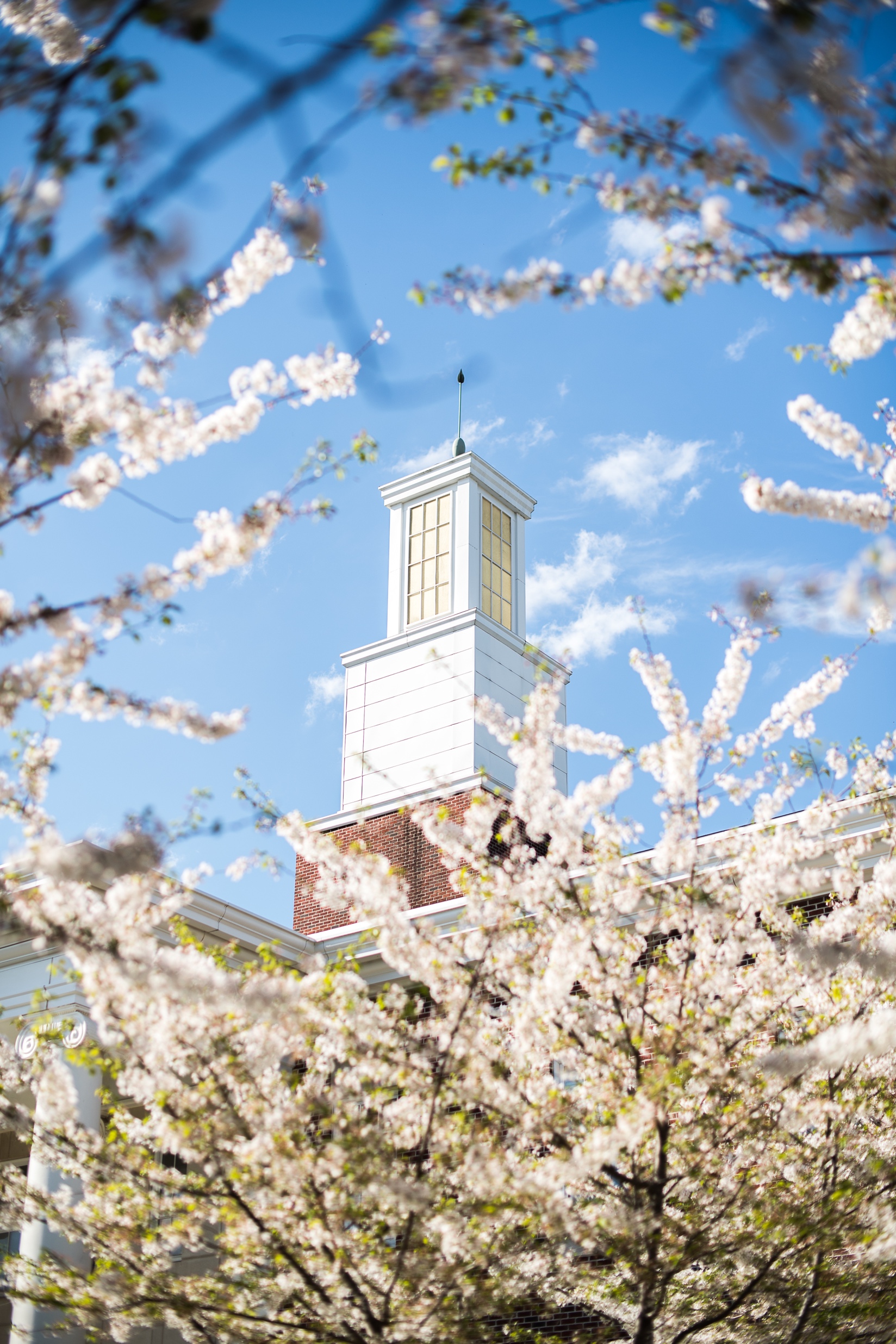